CHRISTMAS!!
*In the USA:)
In the u.s. 9/10 americans celebrate Christmas 🎅🏿🎅🏾🎅🏽🎅🏼🎅🏻
But only 46% of Americans celebrate Christmas for religious reasons
American Christmas Traditions
01
02
Opening 1 gift on Christmas Eve
Leaving cookies out for santa
*even when you don’t believe anymore!
03
04
05
Caroling
Hanging Stockings
Picking out and decorating A tree
*November to by December 1st-ish
Christmas Winter Activities
Skiing
Skating
Sledding
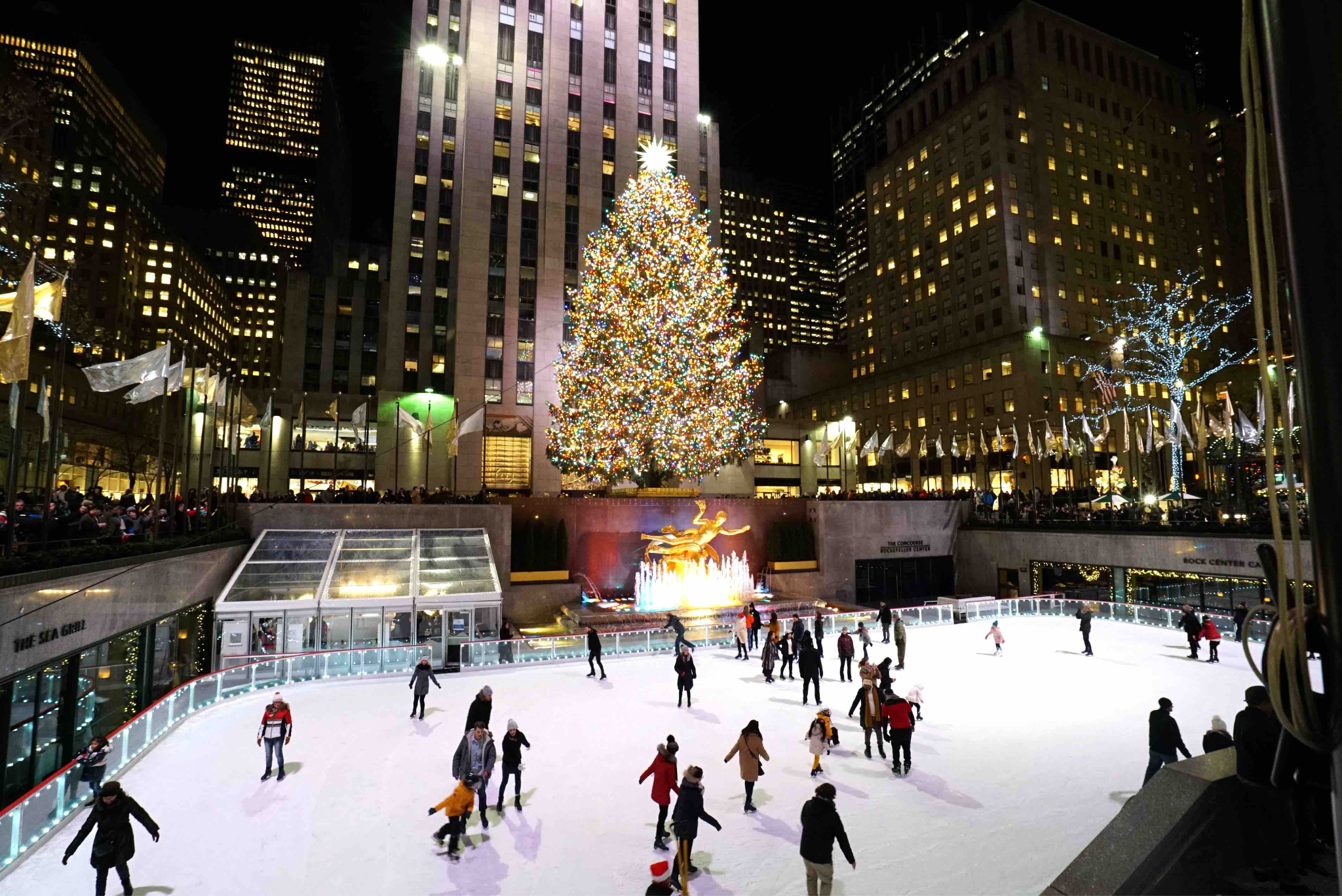 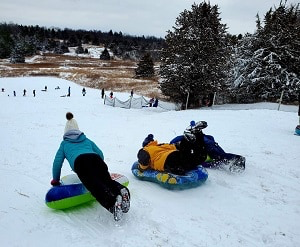 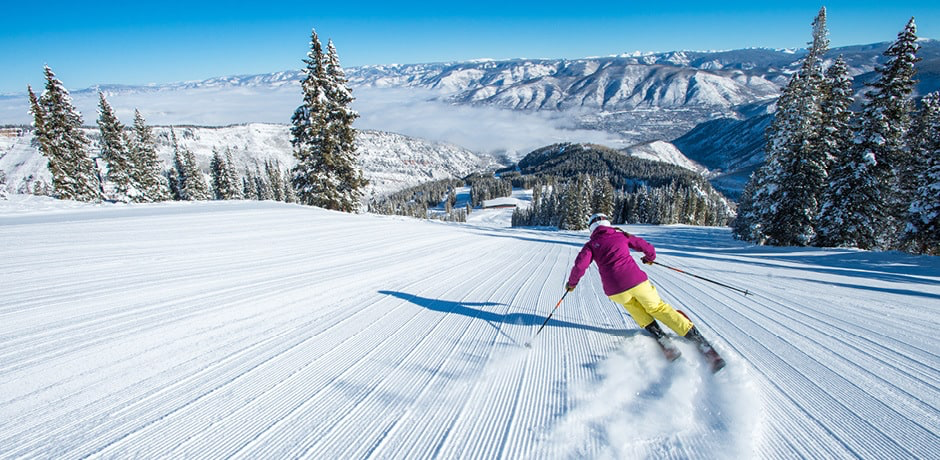 Christmas Fun facts
DEAR SANTA!
The “X” in Xmas means Christ in Greek
Santa wears red because of the Coca-Cola Company
"Jingle Bells" was the first song played in space.
Americans expect to spend around $800 on Christmas gifts each year.
Today, the Rockefeller Center Christmas tree features more than 25,000 lights.
There are more than 630 different kinds of Christmas trees…And the U.S. grows 77 million of them annually.
The tradition of putting up Christmas trees is more than 500 years old.
Mariah Carey wrote "All I Want for Christmas Is You" in 15 minutes.
The day after Christmas is National Candy Cane Day.
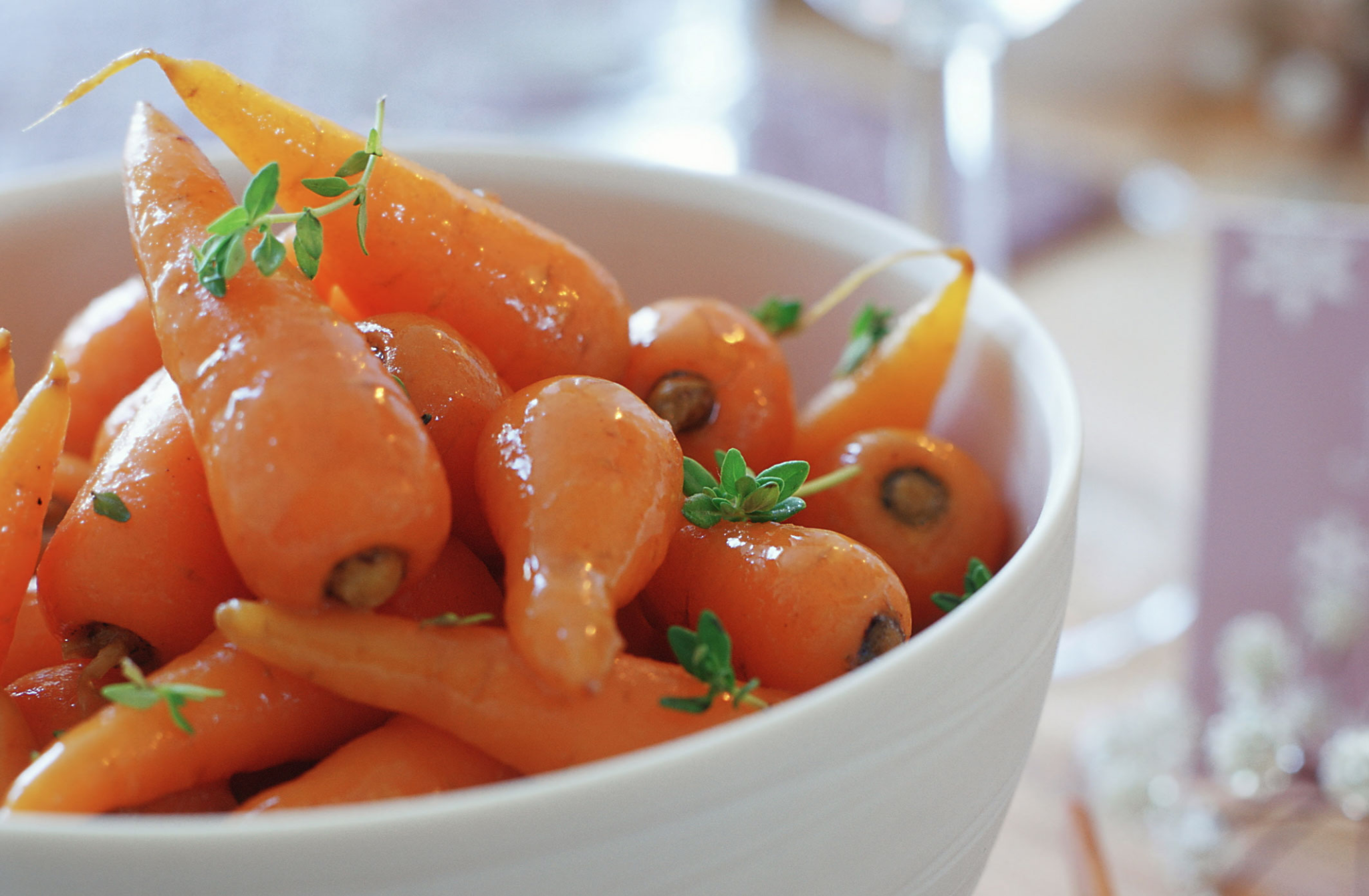 Christmas foods
Roast Potatoes
Glazed Carrots
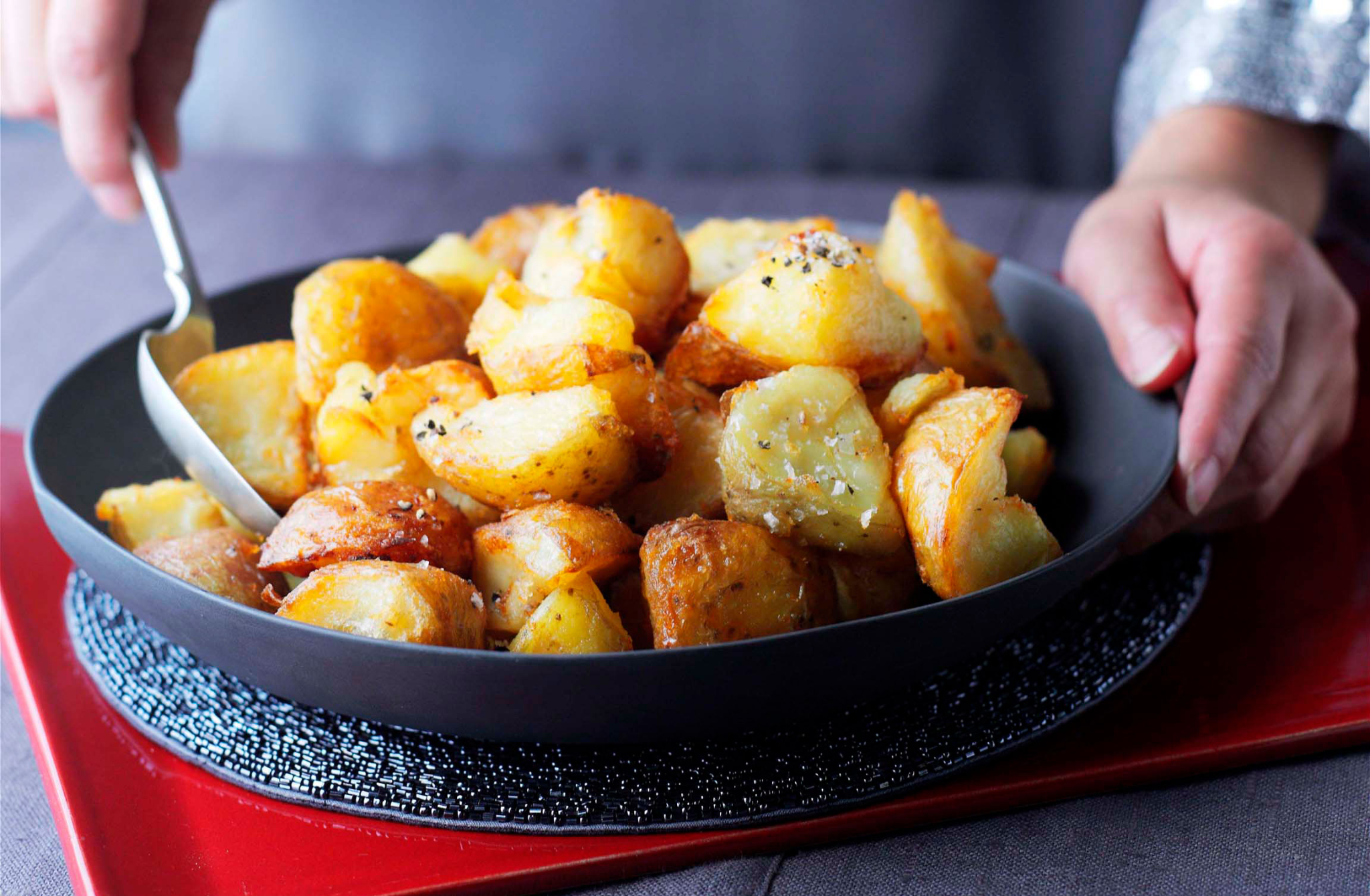 Pigs in a Blanket
Roasted ham, chicken, lamb, beef or turkey!
Christmas Pudding
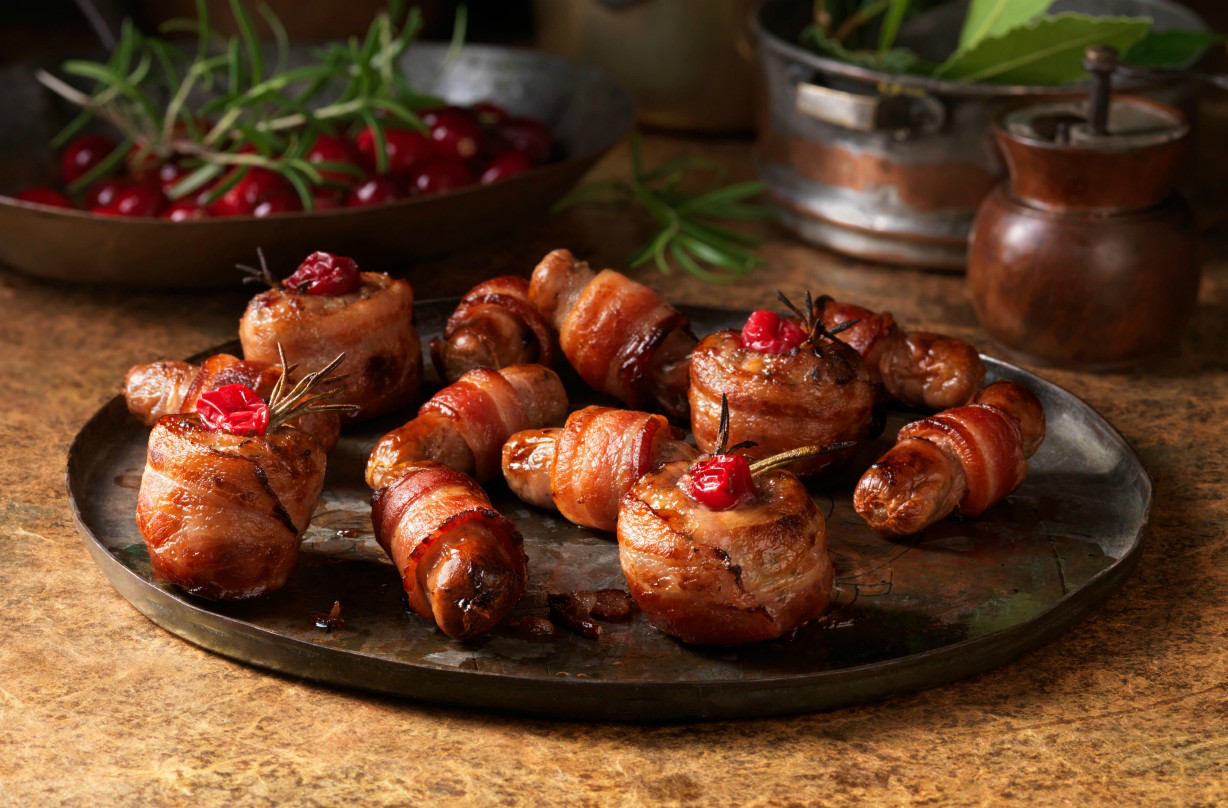 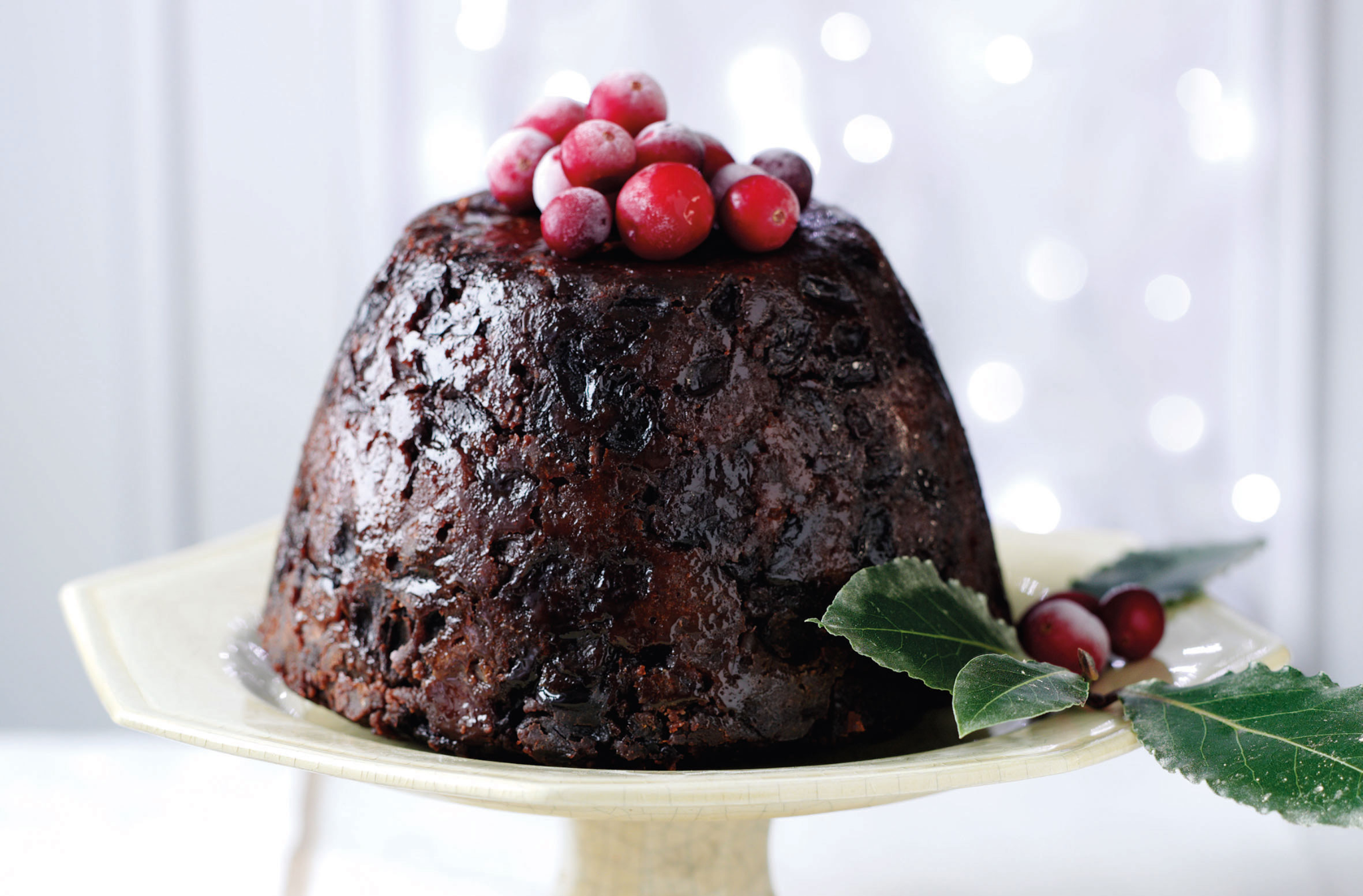 My favorite parts of christmas are the cookies and the songs!
What’s your favorite food from American Christmas?
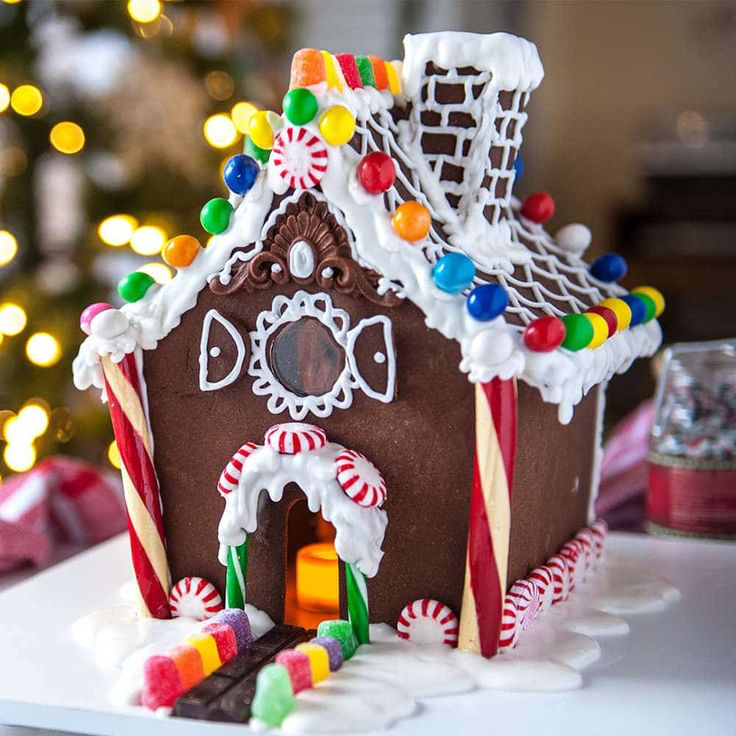 …More Xmas traditions
Secret Santa
Gingerbread Houses
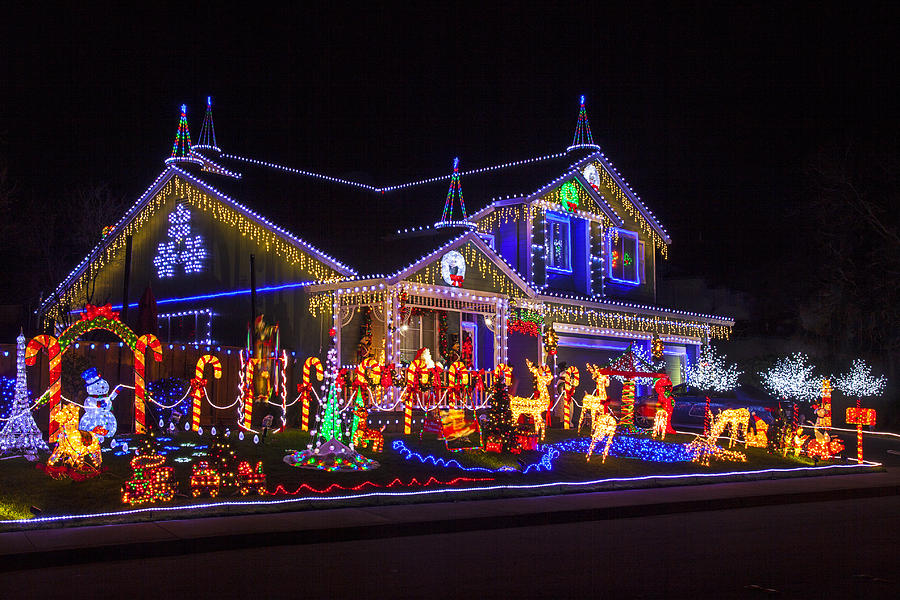 Decorating houses with Christmas lights
Making Xmas-themed cookies and ornaments
Eggnog and Hot Chocolate
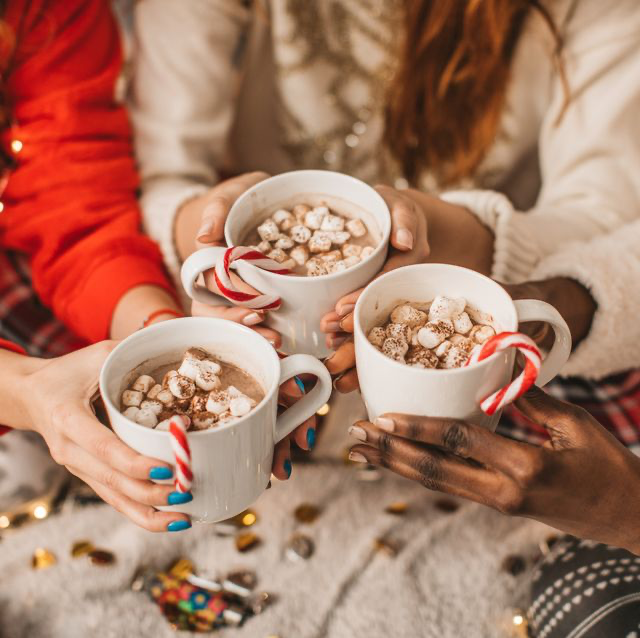 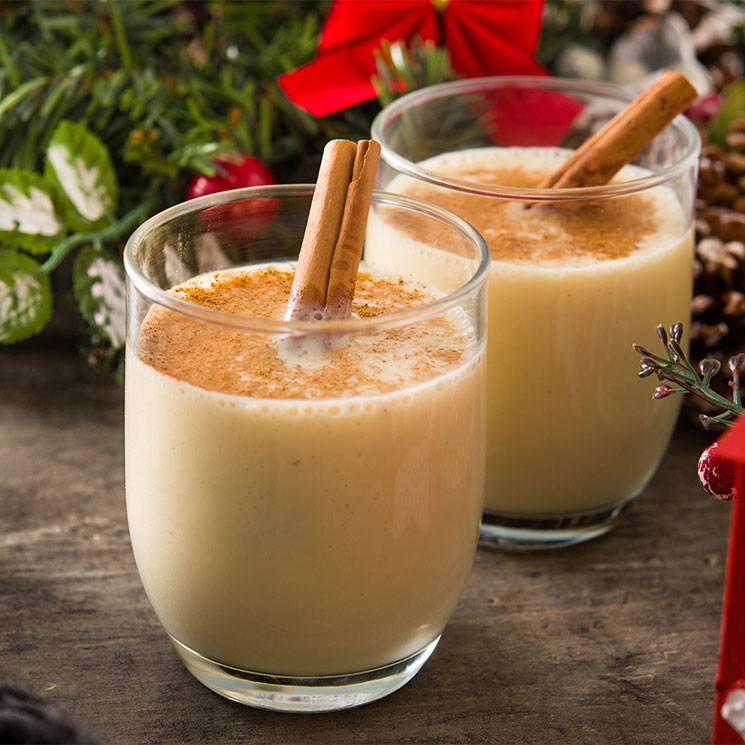 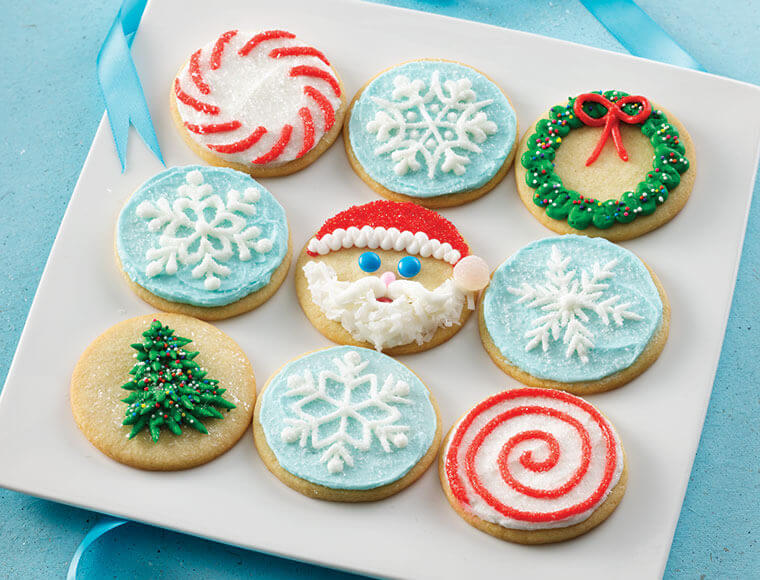 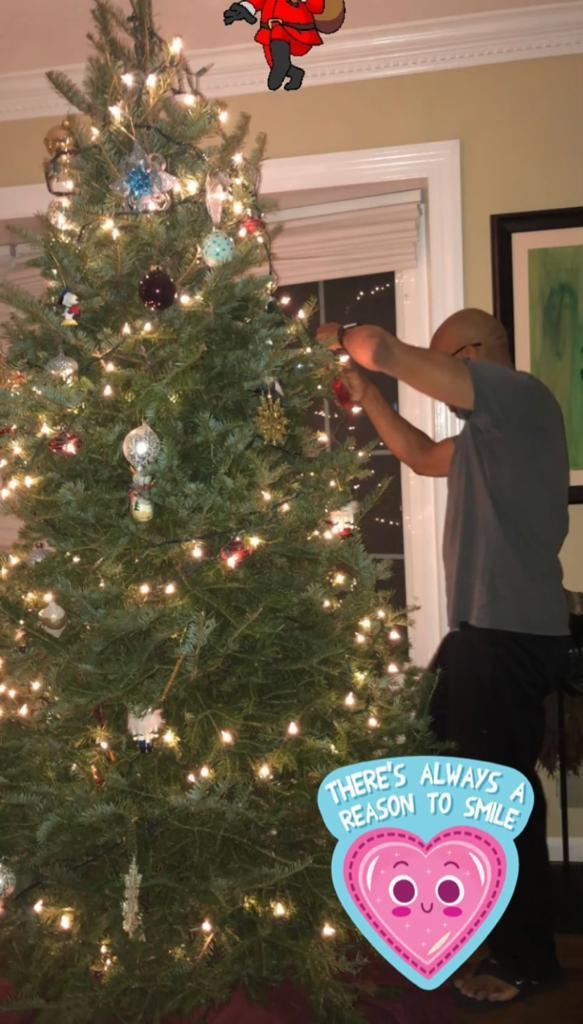 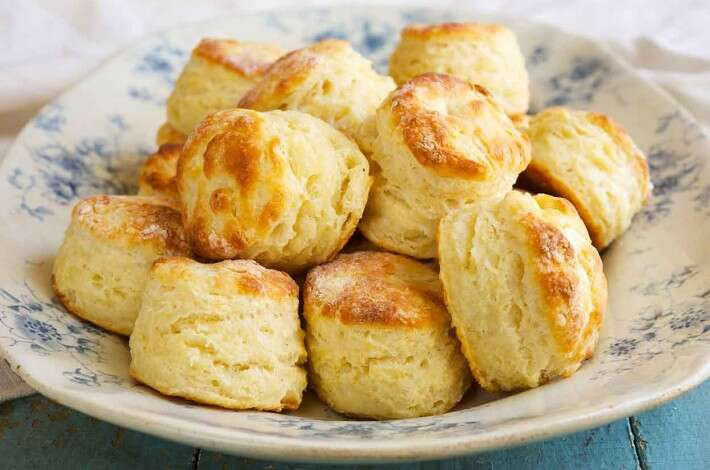 Christmas in my family!
Every Christmas morning we eat biscuits for breakfast
We open our one Christmas Eve gift at midnight 
My Dad always makes beef spare ribs with orange bbq sauce
I always make chocolate chip cookies for “Santa”, and my Dad always eats them at 2 AM
Our Christmas tree goes up the day after Thanksgiving
We spend all day Christmas Eve watching Christmas movies
Christmas in Spain
What does Your Christmas look like?
What are your traditions? Take 2 minutes now to write 1 or 2 traditions your family practices, be ready to share with the class!
Differences make us unique!
Song list!
Mariah Carey - “All I Want for Christmas is You
The Ronettes - “Sleigh Ride”
Justin Bieber - “Mistletoe”
Darlene Love - “Baby Please Come Home”
Bing Crosby - “I’ll Be Home For Christmas”
WHAM! - “Last Christmas”
Judy Garland - “Have Yourself A Merry Little Christmas”
Frank Sinatra - “Jingle Bells”
Nat King Cole - “The Christmas Song
Gene Autry - “Rudolph the Red-Nosed Reindeer”
Gene Autry - “Frosty the Dance”
Frank Sinatra - “Frosty the Snowman”
Eartha Kitt - “Santa Baby”
Chuck Berry - “Run, Rudolph, Run”
Brenda Lee - “Rockin’ Around the Christmas Tree”
Alvin and the Chipmunks - “Don’t Let Christmas Be Late”
Ella Fitzgerald - “Jingle Bells”
Andy Williams - “It’s The Most Wonderful Time of the Year”
Beach Boys - “Little Saint Nick”
Charlie Brown - “Christmastime is Here”
Burl Ives - “A Holly Jolly Christmas”
Dean Martin - “Winter Wonderland”
Jose Feliciano - “Feliz Navidad”
Jackson 5 - “I Saw Mommy Kissing Santa Claus
Donny Hathaway - “This Christmas”
Paul McCartney - “Wonderful Christmastime”
Hall & Oates - “Jingle Bell Rock”
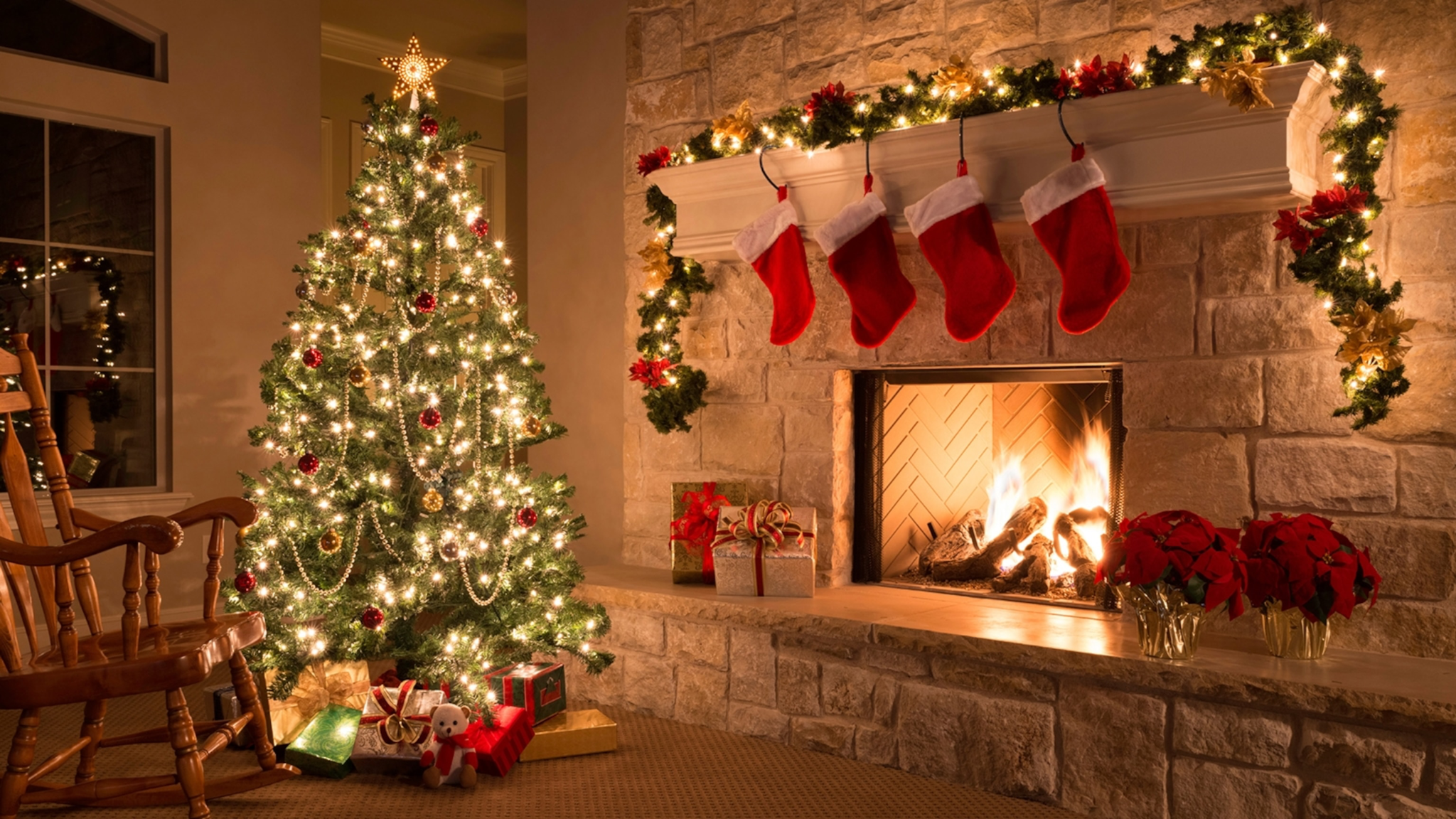 Thanks for Watching! 
Happy Holidays☃️
Merry Christmas🌟